TSep efektīvai pirmsskolas izglītības pakalpojumu sniegšanas modeļa attīstībai ādažu novadā
Attīstības komiteja
09/11/2022
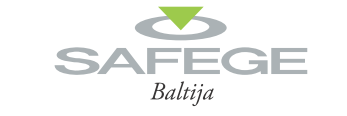 Pirmskolas izglītības modeļa attīstības alternatīvas
29/11/2022
Titre de la présentation
2
Kādēļ projekta īstenošana ar PPP sanāk dārgāk?
PPP gadījumā izmaksas no pašvaldības viedokļa veido regulāri maksājumi privātajam partnerim, ar kuriem ir jāsedz:

investīciju izmaksas: PPP dokumentācijas izstrādes izmaksas, jaunas PII ēkas būvniecības un saistītās infrastruktūras izveides izmaksas, būvprojekta izstrādes, būvuzraudzības un autoruzraudzības izmaksas (pašvaldība kompensē šīs izmaksas privātajam partnerim pamatlīdzekļu nolietojuma apmērā);

darbības izmaksas 30 gadu periodā;

projekta finansēšanas izmaksas (privātā partnera ņemtā ilgtermiņa kredīta procenti: +2,54% salīdzinājumā ar VK aizdevumu);

privātā partnera peļņa (10%).
Alternatīva 2.1. Pamatskolas ēkas pārbūve par PII Carnikavā, 
Garā iela 20
Pašvaldības ilgtermiņa izmaksu NPV - 14 447 661 EUR;
Vidējās izmaksas uz 1 izglītojamo - 335 EUR/mēn;
29/11/2022
Titre de la présentation
4
Bērnu skaits vecumā no 0-6 gadiem sadalījumā pēc dzīvesvietas, kas apmeklē pašvaldības PII, atrodas rindā, apmeklē privātos PII, Ādažu vidusskolas sagatavošanas grupas vai ir vecāku vai BUPS pieskatīti saskaņā ar Ādažu novada pašvaldības datiem uz 2022.gada septembri
Analizējot alternatīvu 2.1. tika ņemts vērā bērnu skaits rindā (Ādažu novada pašvaldības un privāto pirmsskolas izglītības iestāžu audzēkņu vecāku un audžuvecāku aptaujas dati rāda, ka 73,63% aptaujāto vecāku bērni apmeklē dzīvesvietai tuvāko bērnudārzu)
29/11/2022
Titre de la présentation
5
Par “Mežavēju” paplašināšanos – uz ko balstījāties,domājot par šī bērnudārza paplašināšanu?
Kadagas PII “Mežavēji”
Teritorijas un papildinošo funkciju telpu kapacitāte atļauj paplašināties par 1-6 grupām.
Bērnu skaits rindā.
Jārēķinās ar to, ka būvdarbi iestādē ievērojami traucēs tās darbību, iespējama daļēja slēgšana būvdarbu laikā.
[1] Ādažu novada pašvaldība. Info par izglītības iestādēm. Skolēnu skaits pirmsskolas izglītības iestādēs 2022.gadā. 2022.gada 24.oktobra dati.
Kas pašvaldībai būtu jādara (rindas mazināšanai uz vietāmpašvaldības PII) līdz 2025.gadam, kamēr vēl navuzbūvēta jauna PII??
Izvietot 3 vecākās (no 5 gadu vecuma) PII grupas Carnikavas pamatskolas ēkā.  Tā vietā, atbrīvot piemērotas esošas telpas jaunākajām grupām “Riekstiņā”
Atlikt esošo PII telpu atbrīvošanu Adažu VSK telpās. 
Papildus (ar palielinātu līdzfinansējumu) vietas esošajās PPII 
Aukļu pakalpojumu veicināšana (palielinot līdzfinansējumu)
Sadarbība ar Rīgas un citu pašvaldību PII
Kāds būtu optimālākais bērnu skaits Ūbeļu 18 PII? Pieļaujam,ka 288 vietas noteiktas, ņemot vērā maksimālo, ko tur var paredzēt,bet kāds būtu ieteicamais skaits, lai grupiņas nebūtu pārbāztas?
Domājot par PII pakalpojumu nodrošināšanu tuvāk dzīvesvietai,kāds ir priekšlikums pirmsskolas izglītības pakalpojumunodrošināšanai Kalngales iedzīvotājiem??
Alternatīva 5 
Inovatīvas moduļu koka karkasa būves PII grupai ar 24 vietām
Alternatīva 4 
Palielināts pašvaldības līdzfinansējums PII pakalpojuma nodrošināšanai pie PPII Ādažos, Carnikavā, Kalngalē un Garciemā
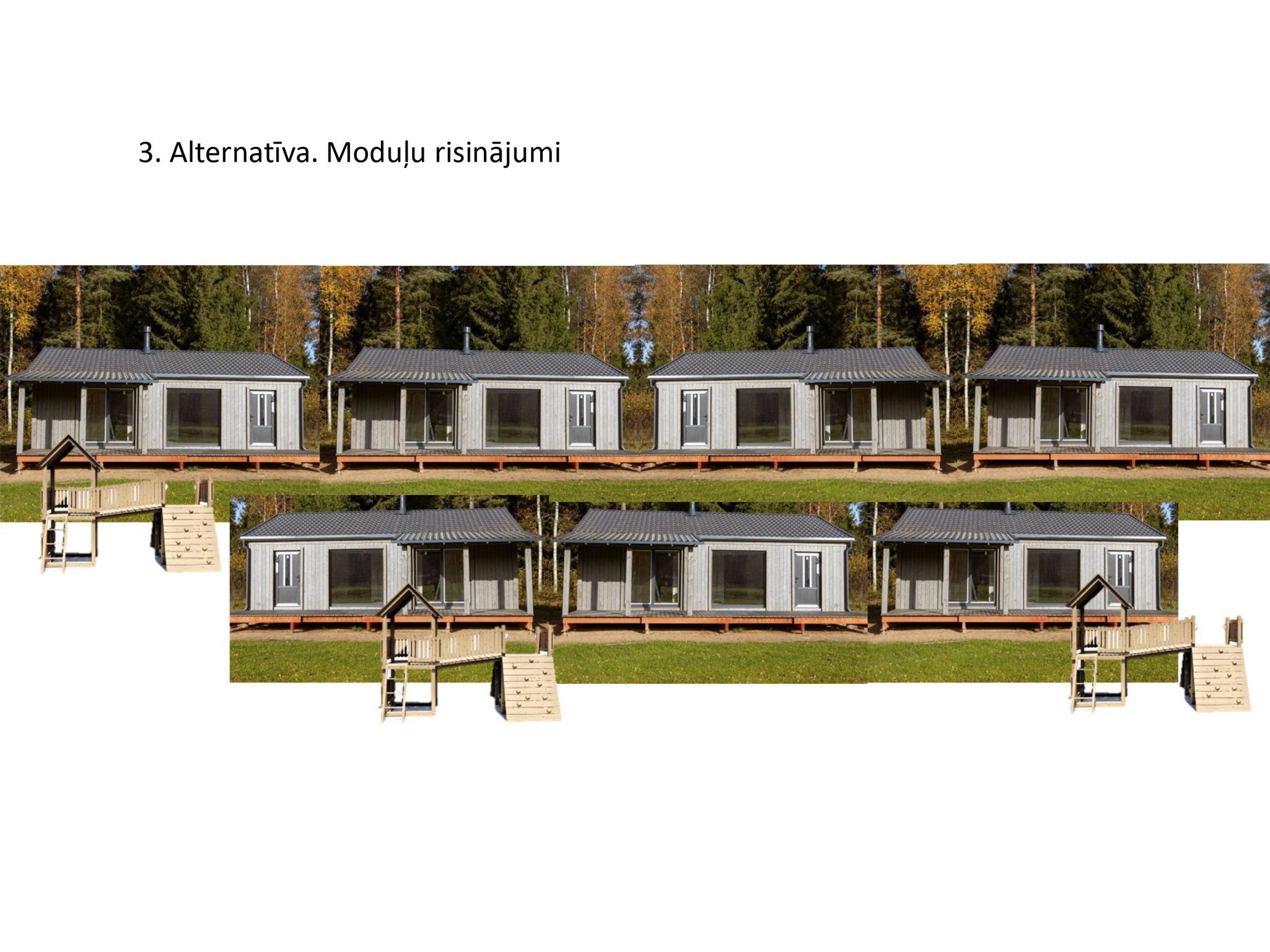 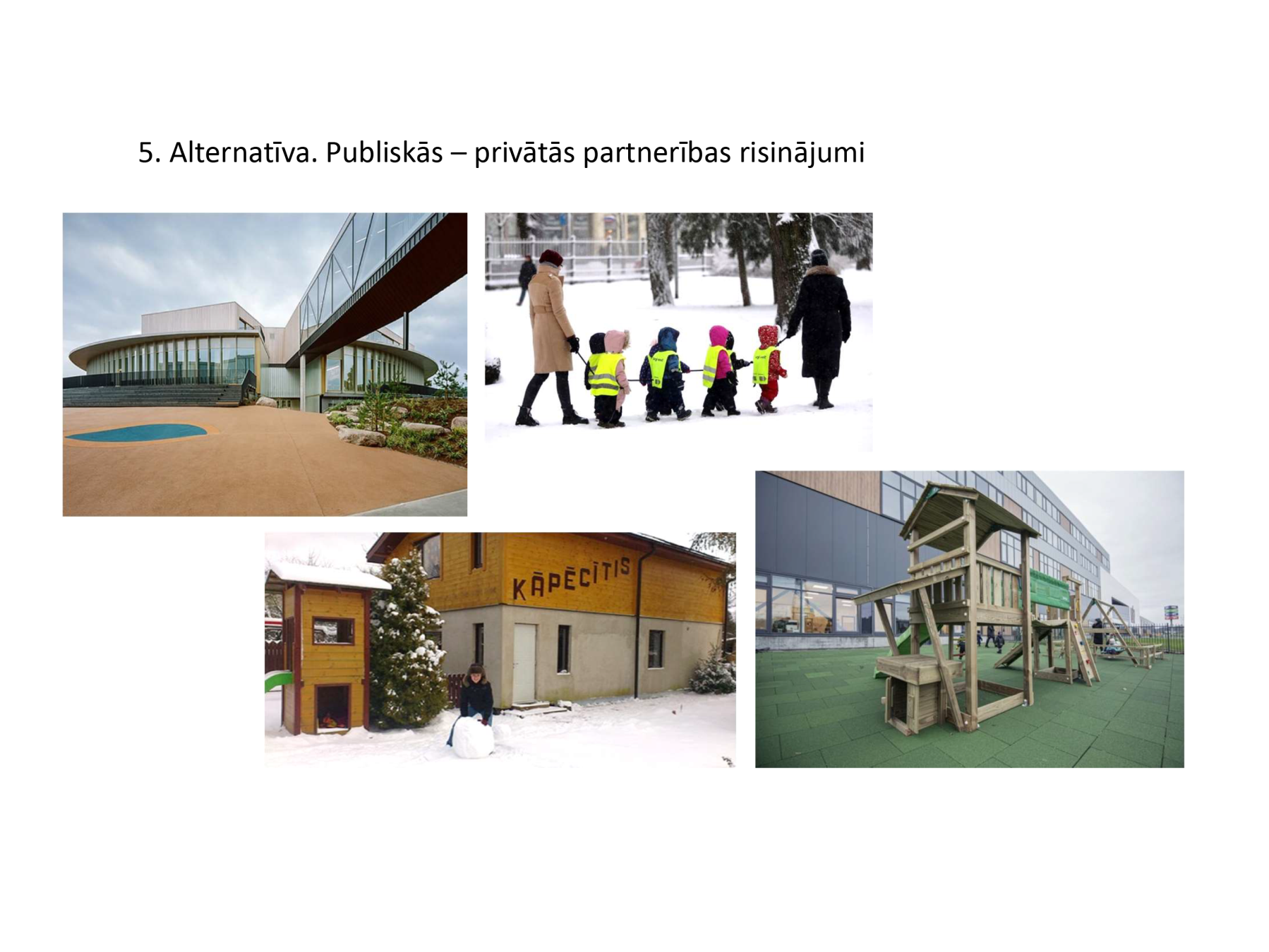 Priekšlikumi, kas pašvaldībai būtu jādarasaistībā ar aukļu pakalpojumiem?
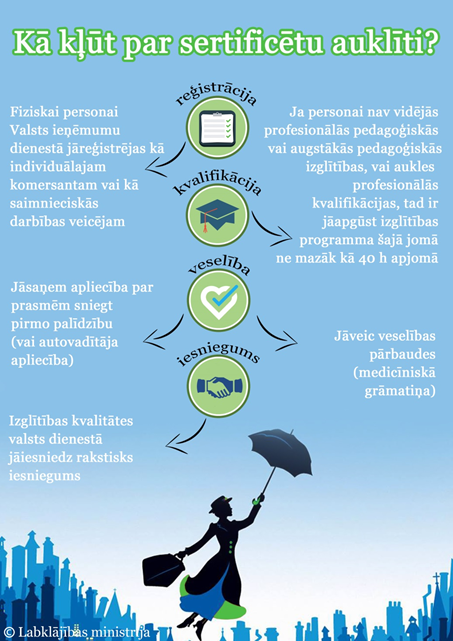 BUPS sniedzēju reģistra izveide
Līdzfinansējuma palielināšana
Vai ir rēķināts, kā varētu mainīties pašvaldībaslīdzfinansējuma apmērs? Kā tas tika noteikts?
Līdzfinansējums (EUR/mēn. uz 1 izglītojamo) aprēķināts atbilstoši 08.12.2015. MK noteikumos Nr. 709 noteiktajai metodikai
PALDIES PAR UZMANĪBU!
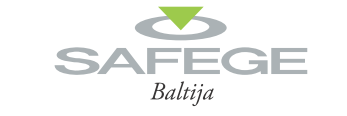